SAARC (South Asian Association for Regional Co-operation)
Organization of South Asian nations, founded in 1985 and dedicated to economic, technological, social, and cultural development emphasizing collective self-reliance
 Its seven founding members are Bangladesh, Bhutan, India, the Maldives, Nepal, Pakistan, and Sri Lanka. Afghanistan
Headquarters are in Kathmandu, Nepal.
Meetings of heads of state are usually scheduled annually; 
meetings of foreign secretaries, twice annually
Objectives SAARC Charter :
to promote the welfare of the peoples of South Asia and to improve their quality of life; 
to accelerate economic growth, social progress and cultural development in the region and to provide all individuals the opportunity to live in dignity and to realize their full potentials; 
to promote and strengthen collective self-reliance among the countries of South Asia;
 to contribute to mutual trust, understanding and appreciation of one another's problems; 
to promote active collaboration and mutual assistance in the economic, social, cultural, technical and scientific fields; 
to strengthen cooperation with other developing countries;
 to strengthen cooperation among themselves in international forums on matters of common interests; 
to cooperate with international and regional organizations with similar aims and purposes.
AREAS OF COOPERATION
Human Resource Development
Agriculture and Rural Development
Environment, Natural Disaters and Biotechnology
Economics, Trade and Finance
Social Affairs
Information and Poverty Alleviation
Energy, Transport, Science and Technology
Education, Security and Culture.
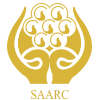 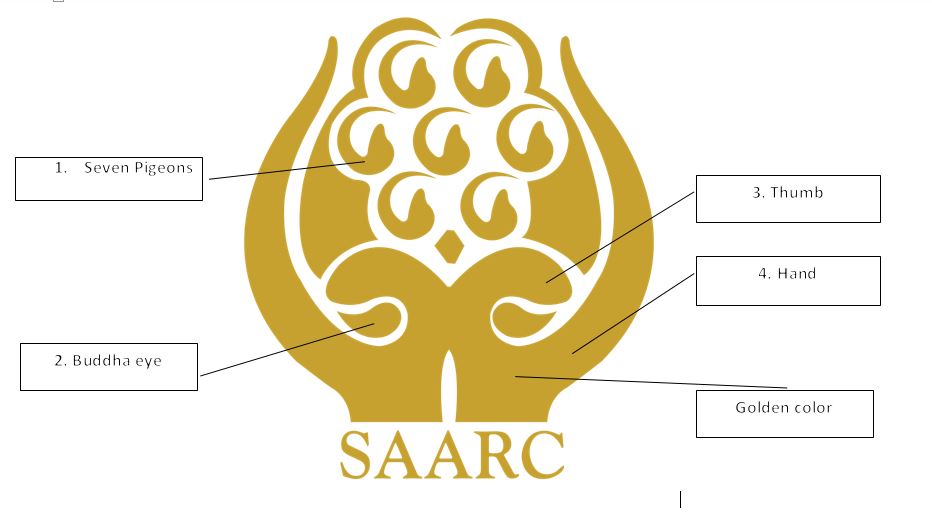